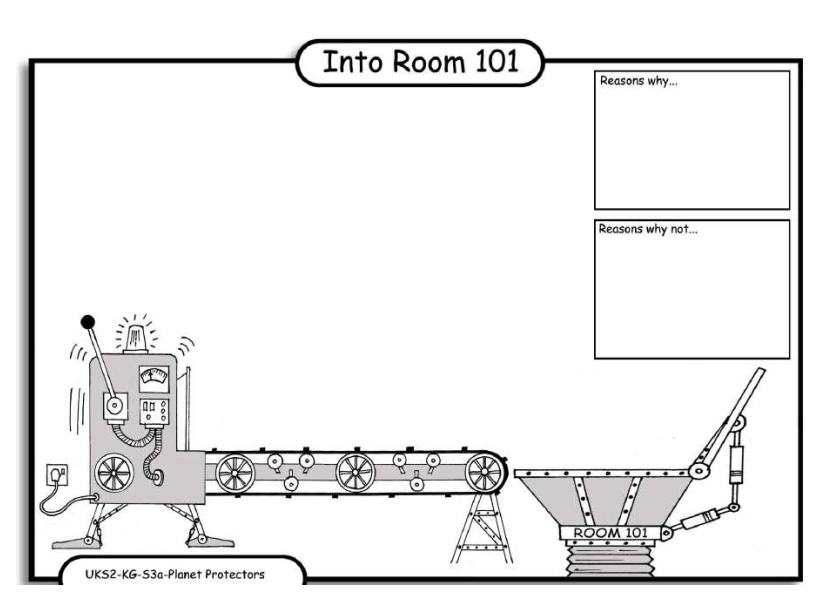 LO: Debating.    4.10.2013    James and Bethany
Reasons why:

They use a lot of fuel.
Reason why:
If  you go  under a arplan you  got hept.
Reasons why:
Arplan are nose

They make a lot of noise.
Reasons why:

The smoke from the aeroplan pollutes the air.
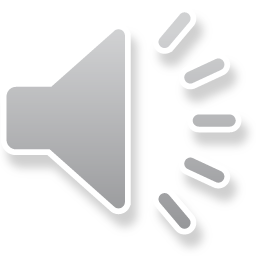 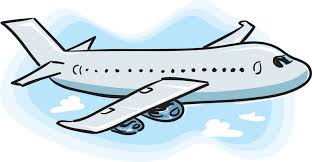